Optimal Wide Stripe Generation in Locally Repairable Codes via Staged Stripe Merging
Si Wu1, Guantian Lin1, Patrick P. C. Lee2, Cheng Li1, and Yinlong Xu1
1University of Science and Technology of China, 
2The Chinese University of Hong Kong
ICDCS 2024
1
Introduction
Clustered storage architecture
Two-layer architecture: nodes organized into clusters
Cross-cluster bandwidth is scarce
Cross-cluster transfer is the bottleneck!
Network Core
Cluster
D0
D1
L0
L1
G0
G1
D3
D4
D2
D5
Block
Node
2
Erasure Coding
Erasure coding is a low-cost technique for fault tolerance
Much less redundancy with same reliability than replication
Encodes data blocks into parity blocks to form a stripe

Wide stripes are future directions of erasure codes
#(data and parity blocks) is large, (parity blocks)% is small  ultra-low-cost fault tolerance
Studied in academia [Hu et al.,FAST’21]
Deployed in VastData and Google [Kadekodi et al.,FAST’23]
3
Coding Schemes for Wide Stripes
Wide stripes with Reed-Solomon (RS) Codes suffer from high repair cost




Wide stripes with Locally Repairable Codes (LRCs) greatly save repair cost
Studied in academia [Hu et al.,FAST’21] and enterprise [Kadekodi et al.,FAST’23]
k=24,m=4 RS
D0
D23
D1
P0
P1
P2
P3

......
24 blocks
k=24,l=2,g=2 LRC
D23
G0
D11
G1
D12
D0

......
......
L1
L0
12 blocks
4
Clustered Storage with LRCs
LRCs reduce the cross-cluster network traffic for repairing a single data block
Repair cost: average amount (in units of blocks) of cross-cluster transfers to repair all data blocks
Multi-node fault tolerance & single-cluster fault tolerance
k=6,l=2,g=2 LRC
L0
L1
G0
G1
D4
D5
D1
D2
D3
D0
Repair cost: 
one block
L0: cross-cluster block
5
How to Efficiently Generate Wide LRC Stripes
Traditional approaches: (k, l, g)  (k’≥k, l, g)
Huge network transfers for data relocation and parity updates
Recent studies utilize stripe merging: x (k, l, g)  (xk, l′, g′)
saves network transfers
However, existing approaches, stringent settings
HACFS [Xia et al.,FAST'15]: 3 Product Codes(2*5)  Product Codes(6*5)
StripeMerge [Yao et al.,ICDCS’21]: 2 RS(k, m)  RS(2k, m)
LRCMerge [Wu et al.,Infocom'22]: only one stage
6
How to Guarantee Stripe Merging Efficiency and Repair Efficiency
Stripe Merging Efficiency: merging process of a large number of stripes incurs substantial cross-cluster traffic
Also found in previous work [Kadekodi et al.,OSDI’20]
Merging process should be efficient

Repair Efficiency: stripe merging changes data layout and affects repair cost
Stripe merging should not sacrifice repair performance
7
Contributions
Propose staged stripe merging to generate wide LRC stripes
Flexibility in stripe merging settings
Complies with real-world access pattern

Design optimal data placement scheme for staged stripe merging
Minimizes cross-cluster traffic for stripe merging across each stage
Minimizes repair cost for LRC in any stage

Validate efficiency on a distributed storage prototype
8
Real-world Data Access Pattern
Data hotness progressively changes over time
Newly written: 
hot

A few weeks: warm

A few months: cold
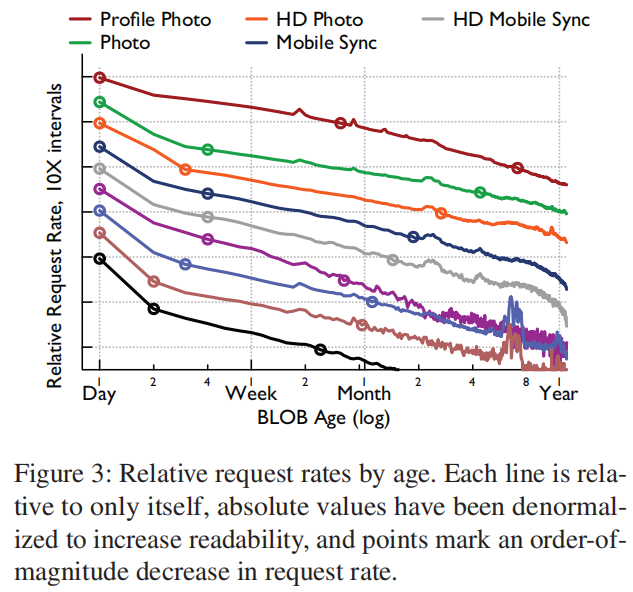 Muralidhar et al., f4: Facebook’s Warm BLOB Storage System, OSDI’14
9
Staged Stripe Merging for LRCs
Progressively merge x = x1*x2*...*xn (xi configurable) narrow LRC(k,l,g) stripes to a wide LRC(xk, l, g) stripe in n stages
hot data
x1*x2*...*xn LRC(k, l, g) 


 x2*...*xn LRC(x1k, l, g)


 x3*...*xn LRC(x1x2k, l, g)

...

 LRC(x1x2...xnk, l, g)
1st stage, every x1 (k,l,g)  (x1k, l, g)
warm data
2nd stage, every x2 (x1k,l,g)  (x1x2k, l, g)
n-th stage
cold data
10
Problem Decomposition
Focus on the i-th (1 ≤ i ≤ n) stage: xi (x1...xi−1k,l,g)  (x1...xik,l,g)
Three sub-operations
Global parity recalculation: recalculate g new global parity blocks from x1...xik data blocks
Local parity recalculation: merge every xi old local parity blocks into a new one
Data migration: migrate blocks to restore single-cluster fault tolerance
Data placement of narrow stripes greatly affects the cross-cluster traffic for staged stripe merging
11
Dispersed Data Placement
2*2 LRC(6,2,2)  2 LRC(12,2,2)  LRC(24,2,2), 1st stage
Global parity recalculation: D0-D11 (D12-D23) generate G′0,G′1 (G′2,G′3)  16 cross-cluster blocks
Local parity recalculation: L0+L2=L′0; L1+L3=L′1 (L4+L6=L′2; L5+L7=L′3)  4 cross-cluster blocks
Data migration: none, as data blocks to be merged are dispersed  0 cross-cluster block
L'1
L'0
L1
G1
L0
G0
D4
D5
D1
D2
D3
D0
G'0
G'1
L3
G3
L2
G2
D10
D11
D7
D8
D9
D6
L'3
L5
L'2
G5
L4
G4
D16
D17
D13
D14
D15
D12
G'2
G'3
L7
G7
L6
G6
D22
D23
D19
D20
D21
D18
12
Dispersed Data Placement
2*2 LRC(6,2,2)  2 LRC(12,2,2)  LRC(24,2,2), 2nd stage
Global parity recalculation: 16 cross-cluster blocks
Local parity recalculation: 2 cross-cluster blocks
Data migration: 0 cross-cluster block
L''1
L''0
L'1
G'1
L'0
G'0
D4
D5
D1
D2
D3
D0
G''0
G''1
D10
D11
D7
D8
D9
D6
L'3
G'3
L'2
G'2
D16
D17
D13
D14
D15
D12
D22
D23
D19
D20
D21
D18
13
Aggregated Data Placement
2*2 LRC(6,2,2)  2 LRC(12,2,2)  LRC(24,2,2), 1st stage
Global parity recalculation: 8 cross-cluster blocks
Local parity recalculation: inner-cluster, 0 cross-cluster block
Data migration: 12 cross-cluster blocks
D0-D2 and D6-D8 break single-cluster fault tolerance for LRC(12,2,2), migrate D0-D2
L'1
L'0
L1
G1
L0
G0
D4
D5
D1
D2
D3
D0
G'0
G'1
L3
G3
L2
G2
D10
D11
D7
D8
D9
D6
L'3
L5
L'2
G5
L4
G4
D16
D17
D13
D14
D15
D12
G'2
G'3
L7
G7
L6
G6
D22
D23
D19
D20
D21
D18
14
Aggregated Data Placement
2*2 LRC(6,2,2)  2 LRC(12,2,2)  LRC(24,2,2), 2nd stage
Global parity recalculation: 12 cross-cluster blocks
Local parity recalculation: 0 cross-cluster block
Data migration: 6 cross-cluster blocks
L''1
L''0
L'1
G'1
L'0
G'0
D4
D5
D1
D2
D3
D0
G''0
G''1
D10
D11
D7
D8
D9
D6
L'3
G'3
L'2
G'2
D16
D17
D13
D14
D15
D12
D22
D23
D19
D20
D21
D18
15
Insights
Dispersed data placement 
Disperse data blocks  minimize traffic for data migration


Disperse local parity blocks  increase traffic for local parity recalculation
Aggregated data placement
Aggregate data blocks  increase traffic for data migration


Aggregate local parity blocks  eliminate traffic for local parity recalculation
Our idea
16
Optimal Data Placement
2*2 LRC(6,2,2)  2 LRC(12,2,2)  LRC(24,2,2), 1st stage
Global parity recalculation: 16 cross-cluster blocks
Local parity recalculation: inner-cluster, 0 cross-cluster block
Data migration: none, 0 cross-cluster block
L'1
L'0
L1
G1
L0
G0
D4
D5
D1
D2
D3
D0
G'0
G'1
L3
G3
L2
G2
D10
D11
D7
D8
D9
D6
L'3
L5
L'2
G5
L4
G4
D16
D17
D13
D14
D15
D12
G'2
G'3
L7
G7
L6
G6
D22
D23
D19
D20
D21
D18
17
Optimal Data Placement
2*2 LRC(6,2,2)  2 LRC(12,2,2)  LRC(24,2,2), 2nd stage
Global parity recalculation: 16 cross-cluster blocks
Local parity recalculation: 0 cross-cluster block
Data migration: 0 cross-cluster block
L''1
L''0
L'1
G'1
L'0
G'0
D4
D5
D1
D2
D3
D0
G''0
G''1
D10
D11
D7
D8
D9
D6
L'3
G'3
L'2
G'2
D16
D17
D13
D14
D15
D12
D22
D23
D19
D20
D21
D18
18
Optimality Guarantees
Stripe merging optimality
Our data placement disperses data blocks and aggregates local parity blocks  minimizes cross-cluster traffic across each stage

Repair optimality
2*2 LRC(6,2,2)  2 LRC(12,2,2)  LRC(24,2,2)
19
Applicability to Various LRCs
Our design applies to Azure’s LRC, Azure+1, Google’s LRC
Each LRC operates on every g+1 blocks (in one cluster)

Single-cluster fault tolerance

Stripe merging efficiency

Repair efficiency
20
Evaluation
Implementation
Distributed storage prototype: multiple clients, a coordinator, multiple clusters (each with a proxy and multiple nodes)
Testbed
Local: 17 physical servers (2 dodeca-core CPUs, 64 GB RAM, 1 TB HDD, 10 Gbps bandwidth)
Each server emulates a cluster
Targets
Azure’s LRC (A-LRC) and Google’s LRC (G-LRC)
Data placements
Ran-1 and Ran-2: random data placements without and with encode-and-transfer
Dis and Agg: dispersed and aggregated data placements
Opt: optimal data placement
21
Performance for Different Parameters
2*2 LRC(4,2,2)2 LRC(8,2,2)LRC(16,2,2) & 2*2 LRC(6,2,2)2 LRC(12,2,2)LRC(24,2,2)
Findings:
Opt reduces the summed stripe merging time of two stages, and the merging time of each stage
Performance gains in G-LRC are larger than in A-LRC
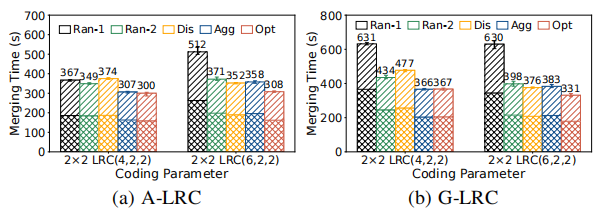 22
Performance for Different xi’s
2*3 LRC(3,1,2)3 LRC(6,1,2)LRC(18,1,2) & 4*2 LRC(3,1,2)2 LRC(12,1,2)LRC(24,1,2)
Findings:
Opt performs well with different xi’s in staged stripe merging
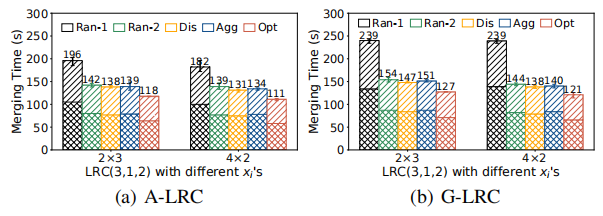 23
Conclusions
Explore wide stripe generation problem in LRCs in clustered storage systems
Propose staged stripe merging with flexibility to gradually widen LRC stripes
Design optimal data placement scheme
Minimizes cross-cluster traffic for stripe merging across each stage
Maintains repair costs of LRCs.
Conduct prototype experiments to verify effectiveness
Source code: https://github.com/hhlgt/staged-stripe-merging
24